Ad-PAIR OverviewStudent Affairs Pilot Review
Karen D Matthews, DM, MPA
Gregory Spengler, MPA
Office of Institutional Effectiveness, Strategic Planning, & Assessment (IESPA)

October 29, 2024
Meeting Objectives
2
The Office of Institutional Effectiveness, Strategic Planning, & Assessment (IESPA) 
Main Functions
Institutional Research
Institutional Reporting
Institutional Assessment
Accreditation Liaison (Middle States Commission on Higher Education [MSCHE])
Initiatives/ Processes/ Systems Managed
Strategic Planning (SPIMS)
Academic Program Assessment and Improvement Reporting (APAIR)
Institutional Learning Outcomes (ILOs) 
Administrative Program Assessment and Improvement Report (Ad-PAIR)
Institutional Effectiveness & Assessment
[Speaker Notes: Some background about our office]
Academic Program Assessment & Improvement Report(APAIR)
[Speaker Notes: Predecessor Initative -]
Compliance with MSCHE Standard V - Educational Effectiveness Assessment “…the institution’s students have accomplished educational goals consistent with their program of study, degree level, the institution’s mission, and appropriate expectations for institutions of higher education.”
Demonstrate UMB’s best efforts at standardizing program evaluation and assessment reporting.
Document assessment activities at the school/academic program levels
Promote strategic and operational planning
Continuously improve
The APAIR and Its Role in Reaccreditation and Continuous Improvement
[Speaker Notes: The Office of Institutional Effectiveness, Strategic Planning, and Assessment, in conjunction with the Center for Information Technology Services, developed the Academic Program Assessment and Improvement Report (APAIR) to facilitate the documentation of assessment activities at the school and program level and to advance UMB's culture of assessment to continuously improve.

Driven by a few factors: Accreditation Compliance; developing a culture of assessment by relying on the assumption that UMB wants to continuously improve.]
APAIRs Status
2024-2025
101 (Degree and Certificate Offerings)
65: Approved & IESPA-Reviewed
  3: Programs Discontinued
  2: APAIR Not Initiated*
2023-2024
101 (Degree and Certificate Offerings)
54: Approved & IESPA-Reviewed
6
[Speaker Notes: With the successful implementation of the APAIR and to continue with the Provost’s Office’s effort to improve institutional reporting activities that support our accreditation efforts, provide the evidence the institution needs to update its relevant stakeholders – students, faculty, staff, community, government, parents, and so on – we are piloting the implementation of its institutional sibling – the AD-PAIR.]
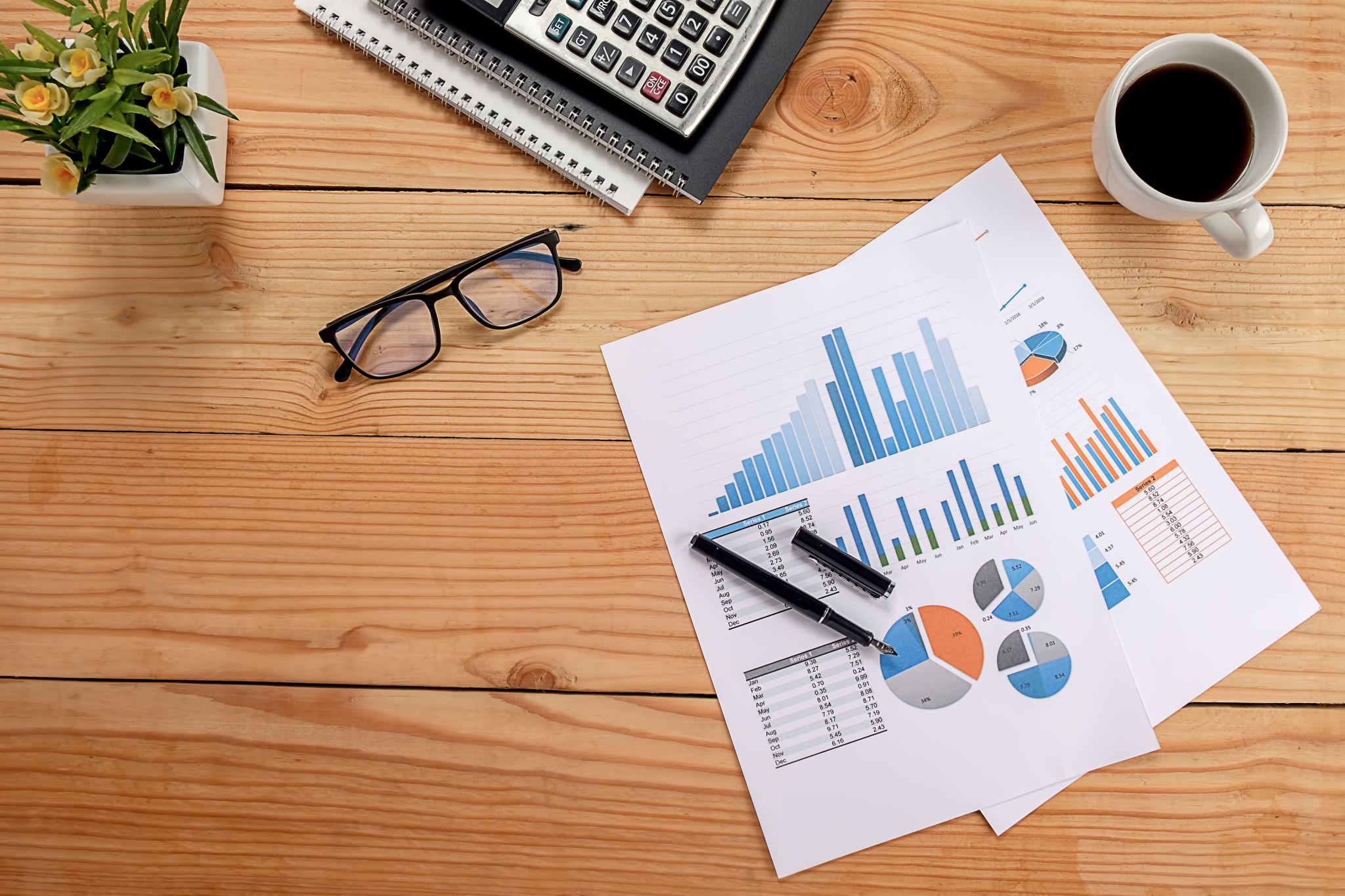 APAIR Summary Facts
Purpose
Evidence for Accreditation Purposes
Standardized reporting across all seven schools
Supports decision-making and continuous improvement efforts
Audience
Required reporting for all Approved UMB Academic (degree and certificate) Offerings
Components / Modules
Unit Details
Priorities Creation
ILOs Performance
External Review
Implemented* July 2023-24
*In home-grown system
7
[Speaker Notes: Benefits to home-grown

Designed specifically to meet our institutional needs (Pro)
Flexible (Pro)]
APAIR Accomplishments and Next Steps
Successful implementation of APAIR
Usefulness of the APAIR downstream
Improves collaboration
Continue efforts to improve institutional reporting and APAIR’s value to its users.
Provide necessary evidence to update stakeholders (students, faculty, staff, community, government, parents).
Pilot the implementation of Ad-PAIR, an institutional counterpart for Administrative Units within UMB.
8
[Speaker Notes: Serves as an annual self-study and check-in;
Improves internal collaboration and planning
Improves planning for continuous improvement with impacted stakeholders]
Administrative Program Assessment & Improvement Report(Ad-PAIR)
[Speaker Notes: With the successful implementation of the APAIR and to continue with the Provost’s Office’s effort to improve institutional reporting activities that support our accreditation efforts, provide the evidence the institution needs to update its relevant stakeholders – students, faculty, staff, community, government, parents, and so on, and continuously improve – we are piloting the implementation of its institutional sibling – the AD-PAIR.]
Compliance with MSCHE Standard IV - Support of the Student Experience and Standard VI – Planning, Resources, and Institutional Improvement
“The institution commits to student retention, persistence, completion, and success through a coherent and effective support system sustained by qualified professionals, which enhances the quality of the learning environment, contributes to the educational experience, and fosters student success.”
"The institution continuously assesses and improves its programs and services"
Improves institutional accountability and transparency
Helps inform strategic planning priorities.
Reduces redundancy in our campus community.
The Ad-PAIR and Its Role in Reaccreditation and Continuous Improvement
[Speaker Notes: Speak again about why we are undertaking the APAIR as an institutional initiative.]
Universities should conduct self-reviews of their non-academic units in addition to academic units for several reasons:
Impacts overall experience for students and staff;
Aligns services and resources with the university's strategic goals and objectives;
Promotes adaption to meet new demands and expectations
Demonstrates commitment to continuous improvement and accountability
Provides evidence for accreditation purposes
Why develop the Ad-PAIR?
11
[Speaker Notes: Administrative, operational, and student-facing support services directly impact the quality of education, student satisfaction, and the overall effectiveness of the institution. Ensuring that these services are effective and efficient is crucial to providing a positive university experience for students and staff.
Self-reviews of non-academic units allow aligning services and resources with the university's strategic goals and objectives. This helps in ensuring that resource allocation aligns with the mission and that the needs of students, staff, and other stakeholders are prioritized and addressed.]
Opening Screen
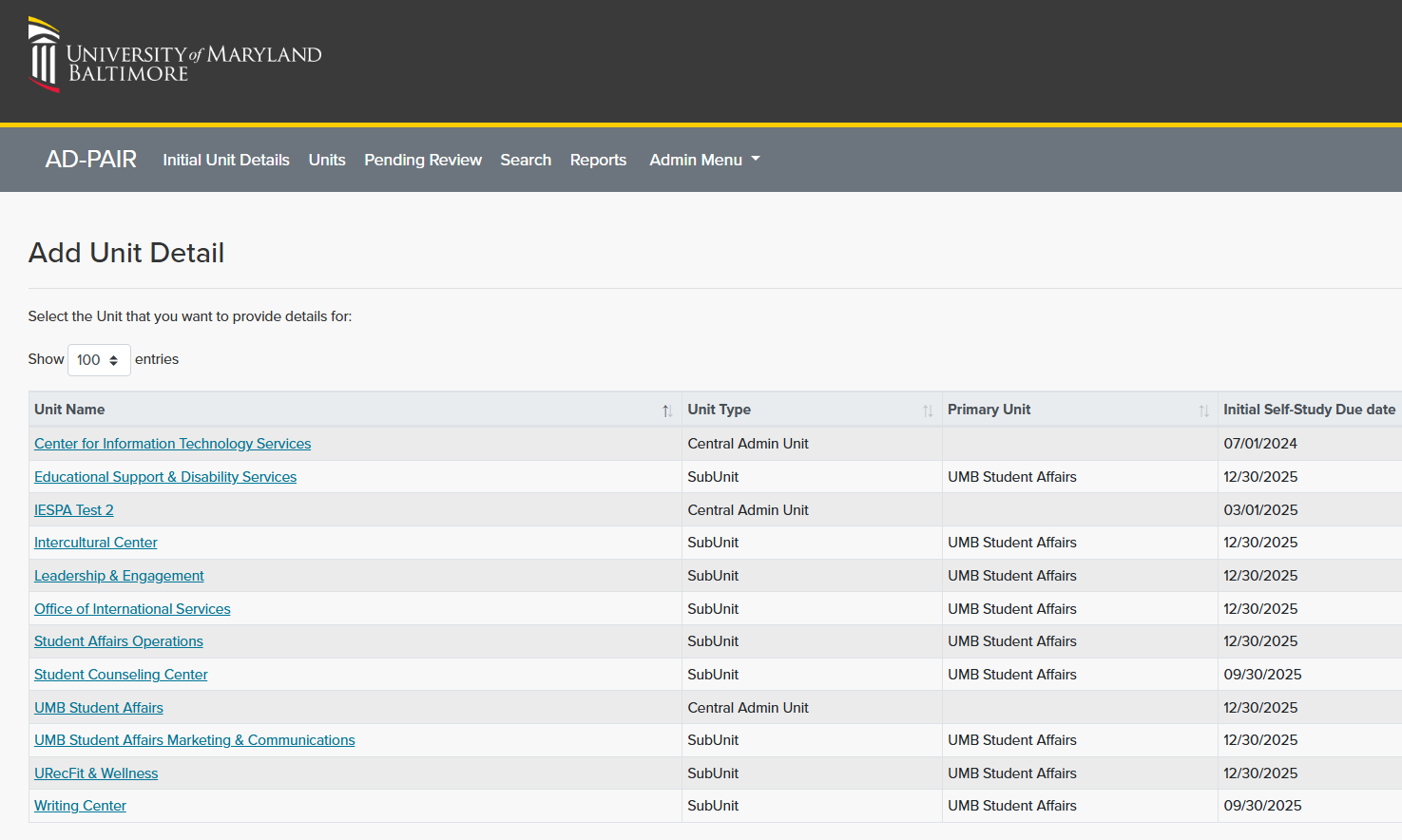 Ad-pair
ANNUAL Program Assessment & Improvement report
12
[Speaker Notes: Administrative, operational, and student-facing support services directly impact the quality of education, student satisfaction, and the overall effectiveness of the institution. Ensuring that these services are effective and efficient is crucial to providing a positive university experience for students and staff.]
Module – ADD Unit Detail
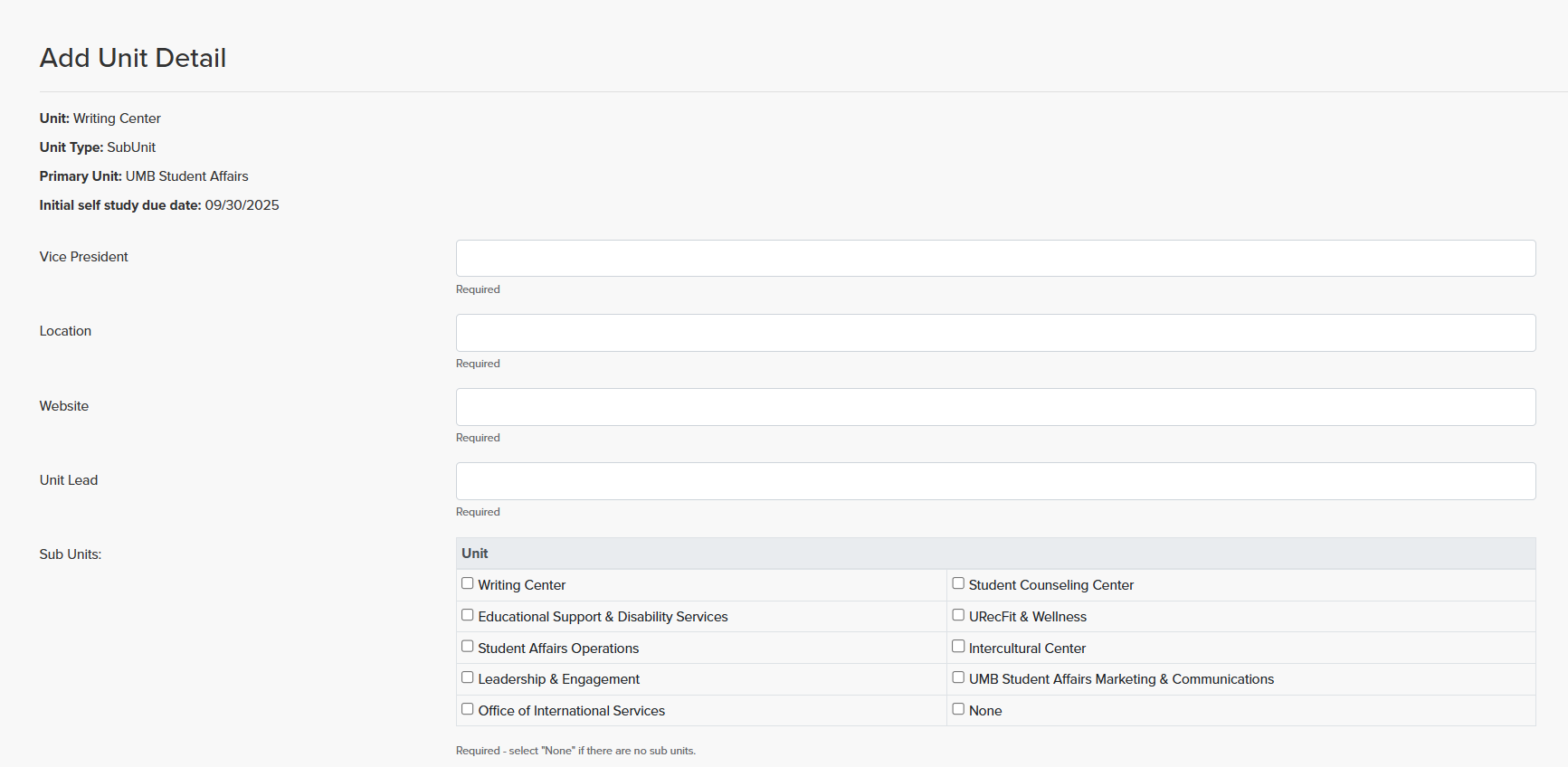 ANNUAL ADMINISTRATIVE Program Assessment & Improvement report (AD-pair)
13
[Speaker Notes: Administrative, operational, and student-facing support services directly impact the quality of education, student satisfaction, and the overall effectiveness of the institution. Ensuring that these services are effective and efficient is crucial to providing a positive university experience for students and staff.]
Key Performance Indicators (KPI)
Module
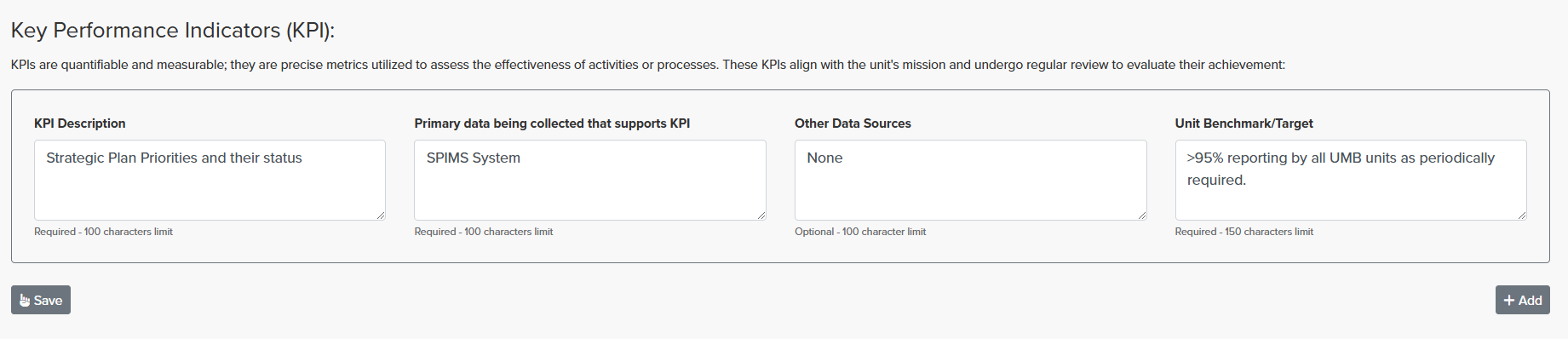 14
[Speaker Notes: .KPIs are a set that gets reviews regularly. If you were the Program Director for an academic program, retention, licensing, time to completion, might all be values the units looks at year to year to answer how well its doing compared to projections, competitors or some other benchmark.]
Create (Annual) Priorities
Module
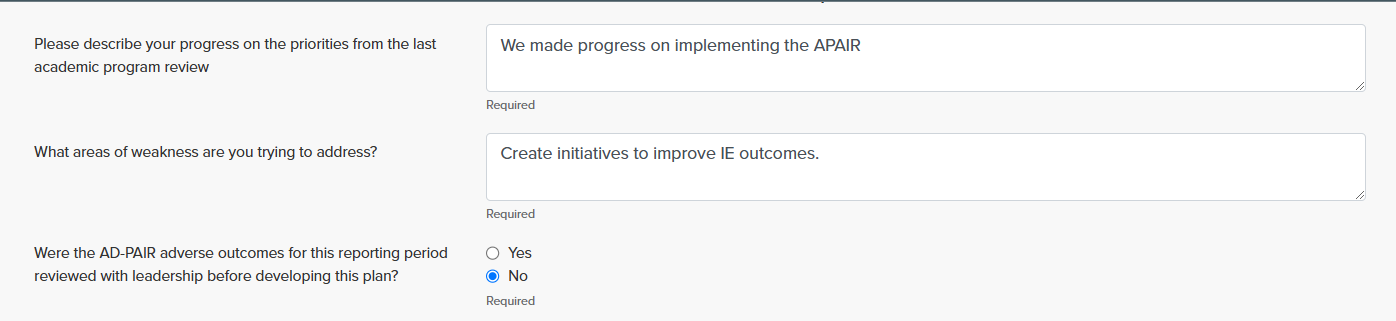 Note: For the prior year (2024-25 only), answer “N/A” for above and “No” for the last question, if Unit did not establish priorities.
15
[Speaker Notes: Administrative, operational, and student-facing support services directly impact the quality of education, student satisfaction, and the overall effectiveness of the institution. Ensuring that these services are effective and efficient is crucial to providing a positive university experience for students and staff.]
Create (Annual) Priorities*
Module
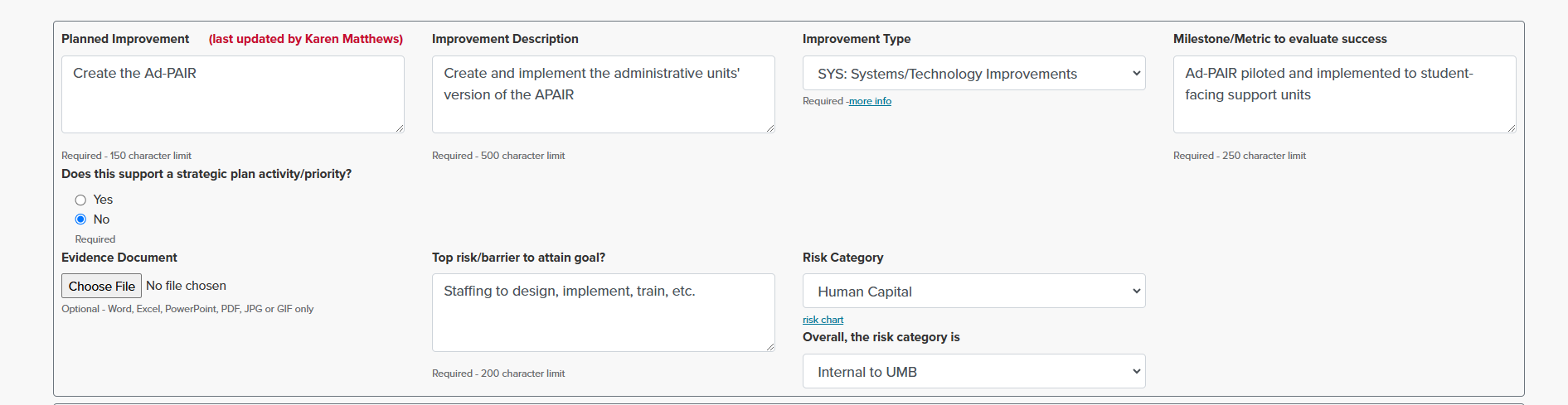 Current Period: July 1, 2024 – June 30, 2025
*Priorities are an Improvement or Opportunity
16
[Speaker Notes: Please note that the Provost Office now requires an assessment of risk for priorities set. For information on completing the Risk, please reach out to Victoria Meadows, Asst Director, ERM Adhere to SMART format for Improvement Description


Emphasize: Select the description that most describes the Improvement type]
Creating Priorities – Improvement Types Explained
Module
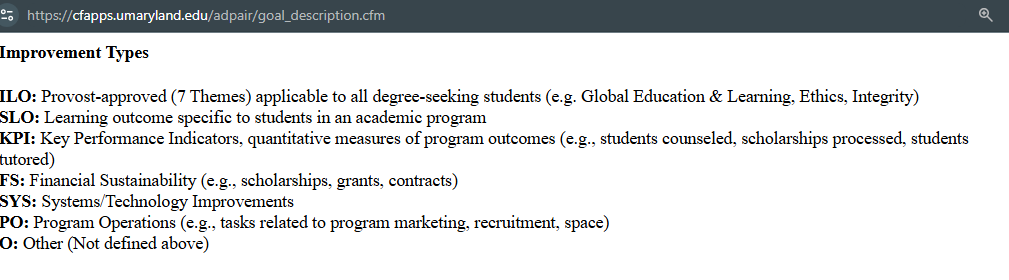 17
[Speaker Notes: Administrative, operational, and student-facing support services directly impact the quality of education, student satisfaction, and the overall effectiveness of the institution. Ensuring that these services are effective and efficient is crucial to providing a positive university experience for students and staff.]
Create (Annual) Priorities
Module
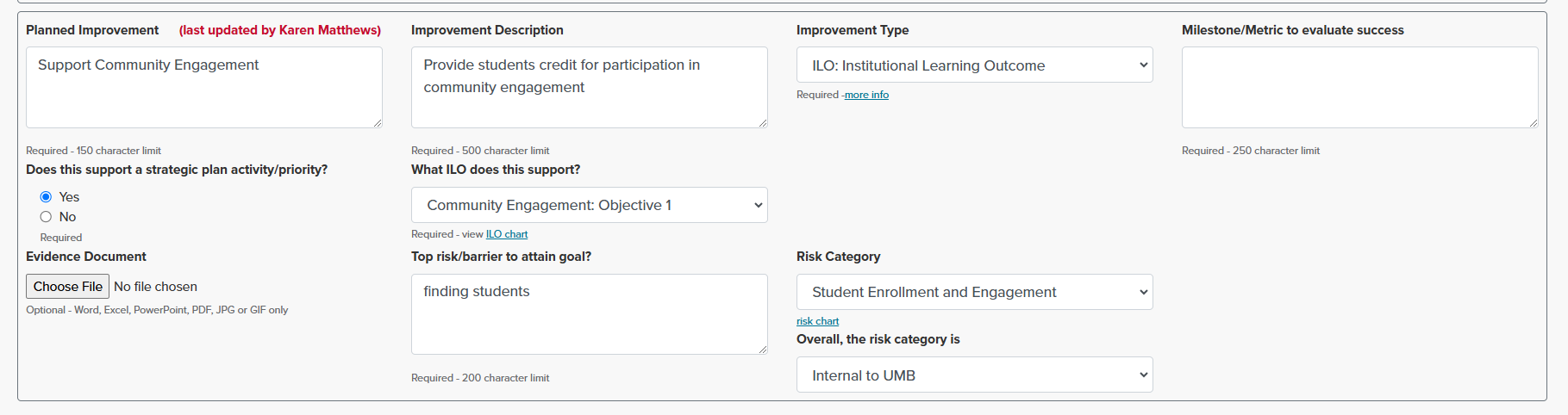 18
[Speaker Notes: Please note that the Provost Office now requires an assessment of risk for priorities set. For information on completing the Risk, please reach out to Victoria Meadows, Asst Director, ERM]
External Review
Module
Definition: Unit self-review conducted at the request of an External Reviewer (e.g., accreditor, regulator, professional organization, USM system) and submitted to the body henceforth.
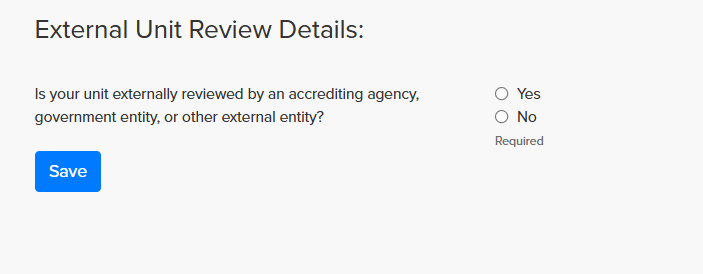 19
[Speaker Notes: Administrative, operational, and student-facing support services directly impact the quality of education, student satisfaction, and the overall effectiveness of the institution. Ensuring that these services are effective and efficient is crucial to providing a positive university experience for students and staff.]
Module
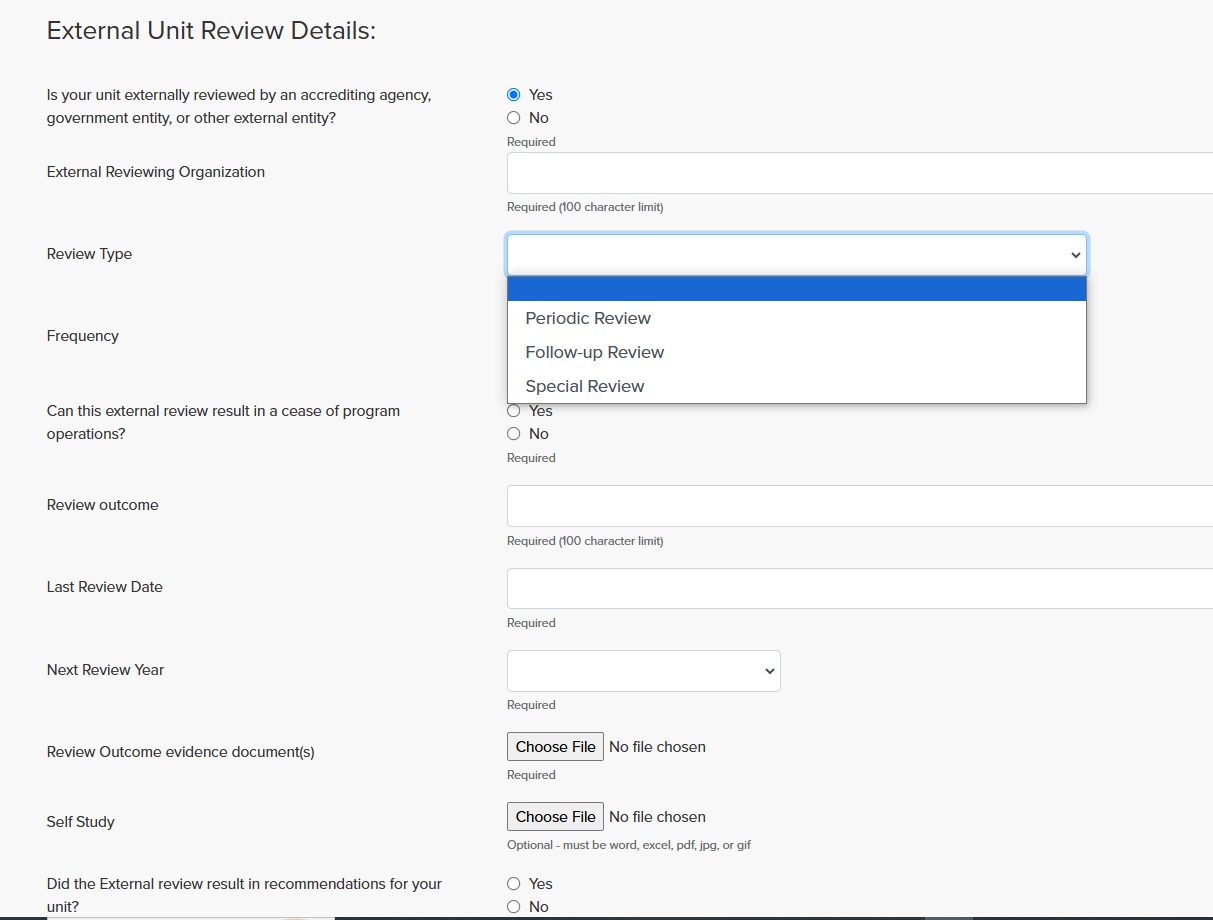 External Review Tracking
20
[Speaker Notes: Administrative, operational, and student-facing support services directly impact the quality of education, student satisfaction, and the overall effectiveness of the institution. Ensuring that these services are effective and efficient is crucial to providing a positive university experience for students and staff.]
UMB Self-Study
Module
UMB Self-Study: An intensive, collaborative Self-Study report providing an opportunity to reflect on the unit’s mission, the services provided, strengths and challenges, opportunities, and future priorities.
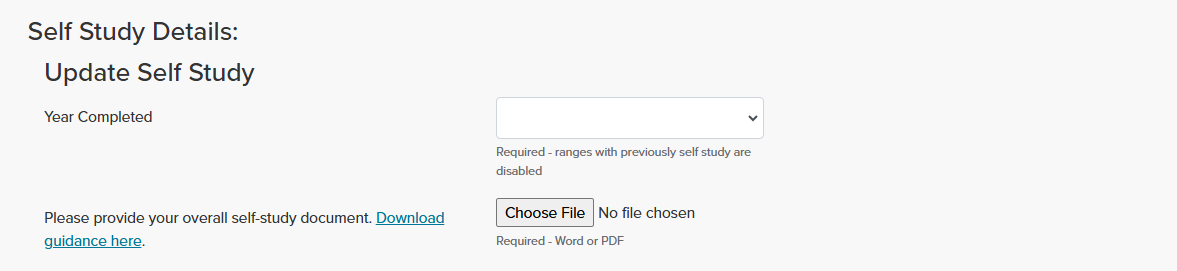 21
[Speaker Notes: Administrative, operational, and student-facing support services directly impact the quality of education, student satisfaction, and the overall effectiveness of the institution. Ensuring that these services are effective and efficient is crucial to providing a positive university experience for students and staff.]
Periodic Unit Self-Review (Five-Six Year Intervals)
To effectively assess the Unit's performance, the self-study shall focus on the following key areas and descriptions: 

Unit mission, goals, history, and context within UMB;
Human Resources and staffing;
Resources (other);
Key performance indicators (KPIs) that align to and support mission attainment;
Evaluation and assessment activities;
Stakeholders served and their feedback;
Strengths, weaknesses, opportunities, threats (SWOT); and
Future directions and priorities.
22
UMB Required Self-Study
Module
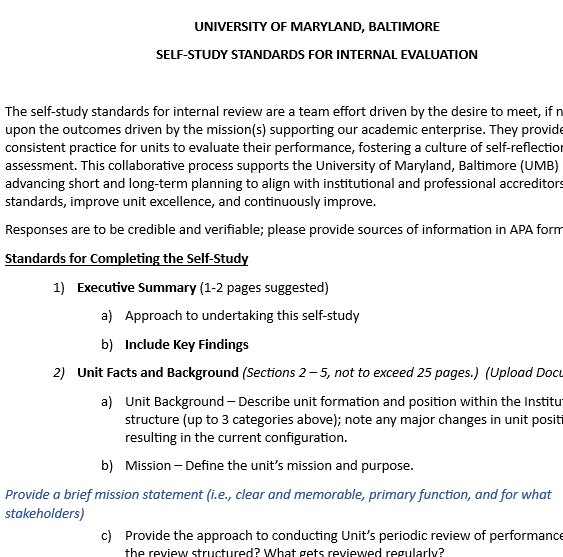 UMB Self-Study: A Unit-Intensive Self-Study report providing an opportunity to reflect on the unit’s mission, the services provided, strengths and challenges, opportunities, and future plans.
23
[Speaker Notes: Administrative, operational, and student-facing support services directly impact the quality of education, student satisfaction, and the overall effectiveness of the institution. Ensuring that these services are effective and efficient is crucial to providing a positive university experience for students and staff.]
Ad-PAIR System Advantages
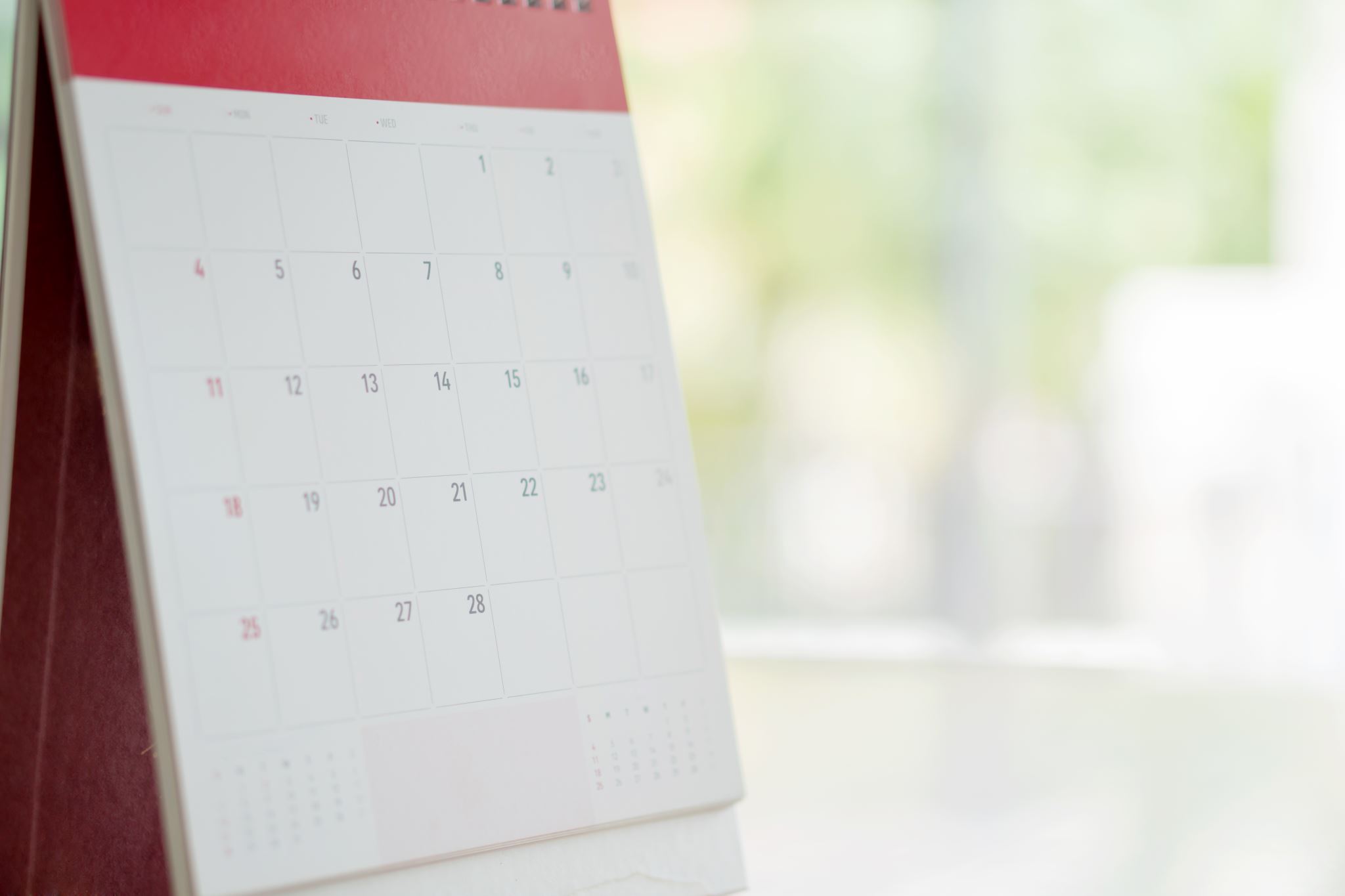 Integrates with the SPIMS for Strategic Planning
Supports Enterprise Risk Management
Integrates with ILO tracking when applicable
Tracks related budget requests
24
Ad-PAIR Summary Facts
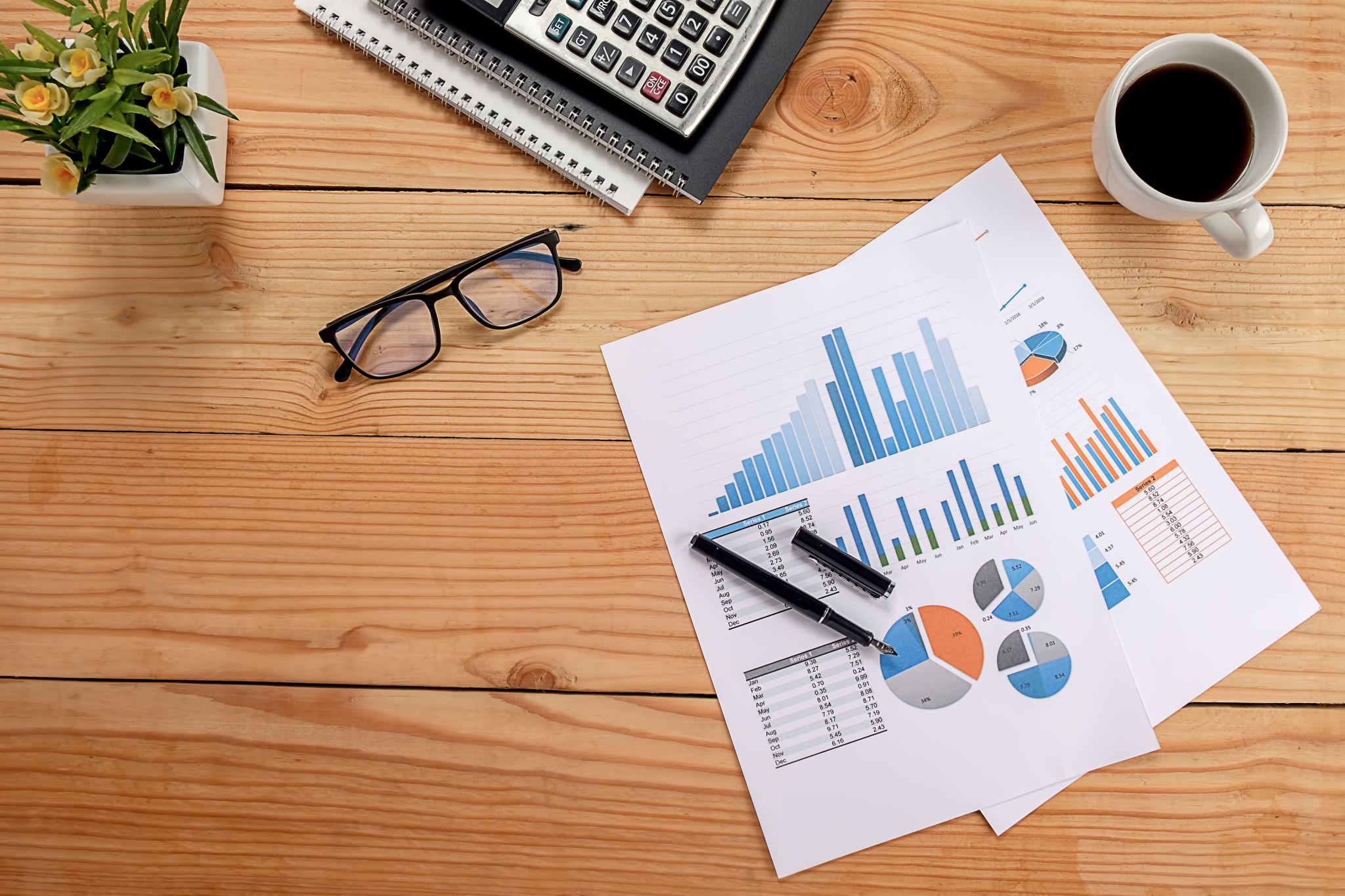 Purpose
Evidence for Accreditation Purposes
Standardizes reporting across all seven schools
Supports decision-making and UMB’s continuous improvement
Audience
Pilot: Student Affairs
Phase I: Central Administration, Student-Facing Administrative Units
Phase II: Central Administration Units (Other)
Phase III: School Administrative Units
Implement Phase I: FY 2025-2026
25
Student Affairs (Pilot)Schedule and Due Dates
**Also Opens for Phase I Units
*Anticipated; will allow 45 days to Complete
26
[Speaker Notes: IP Update]
Ad-PAIR Next Steps
27
Institutional Evaluation and Assessment Tracking
IESPA-Produced Reports
Ad-PAIR Completion Status
Evaluation/ Assessment History
Goal Status / Type
KPI(s) monitored
28
[Speaker Notes: IP Update]
For Addition Information: 

Review: the Institutional Effectiveness, Strategic Planning, and Assessment website at
www.umaryland.edu/iespa

OR
Email: UMBAssessment@umaryland.edu
Contacts:
 Karen Matthews karen.matthews@umaryland.edu
Greg Spengler gspengler@umaryland.edu
Lauren Crum lcrum@umaryland.edu 
Victoria Meadows (Risks questions) Victoria.meadows@umaryland.edu
29